ТЕМА: Задачі на три дії. 
Творчі робота над задачами. 
Обчислення виразів, які вимагають використання таблиць
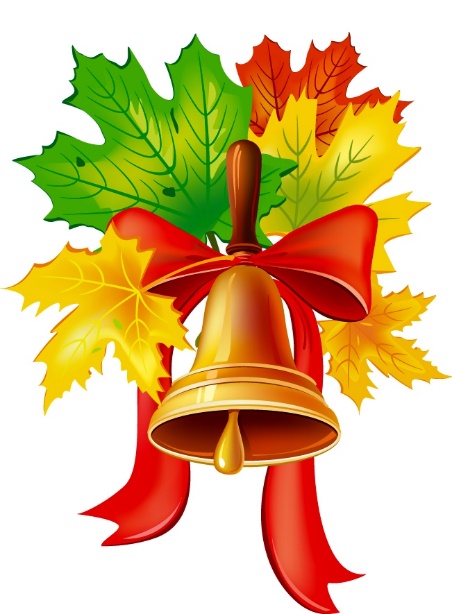 Продзвенів дзвінок 
Починається урок
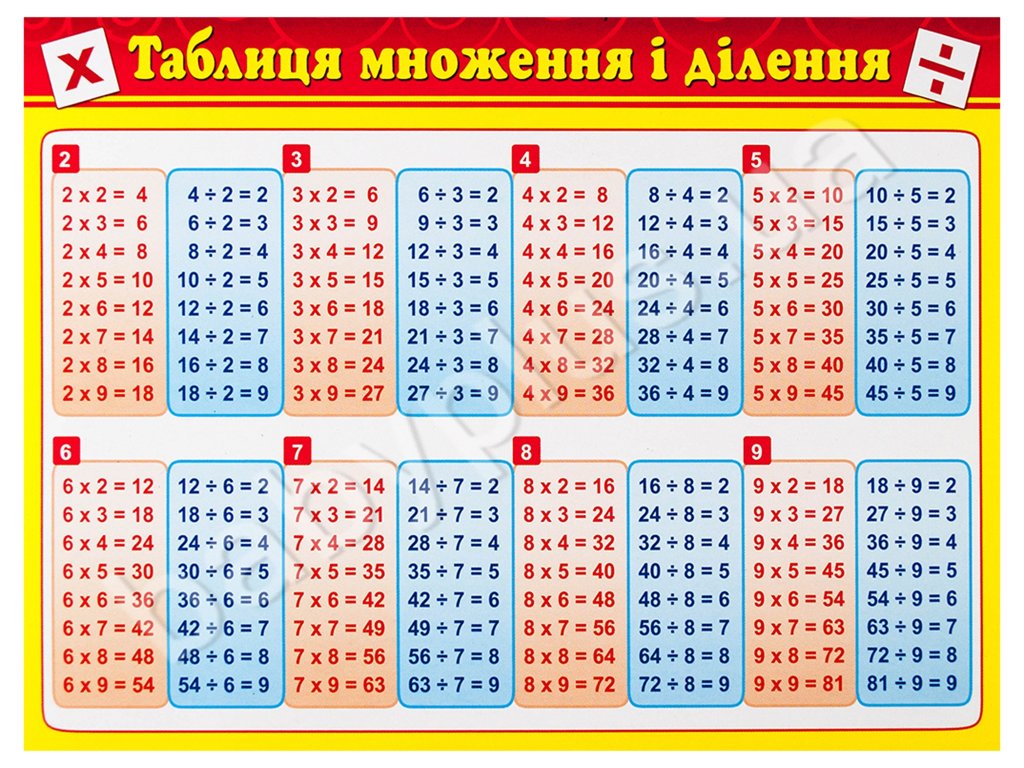 Класна робота
11  22  33   ..     ..   .. 77 ..  99
Установіть закономірність і запишіть числа, вставляючи пропущені.
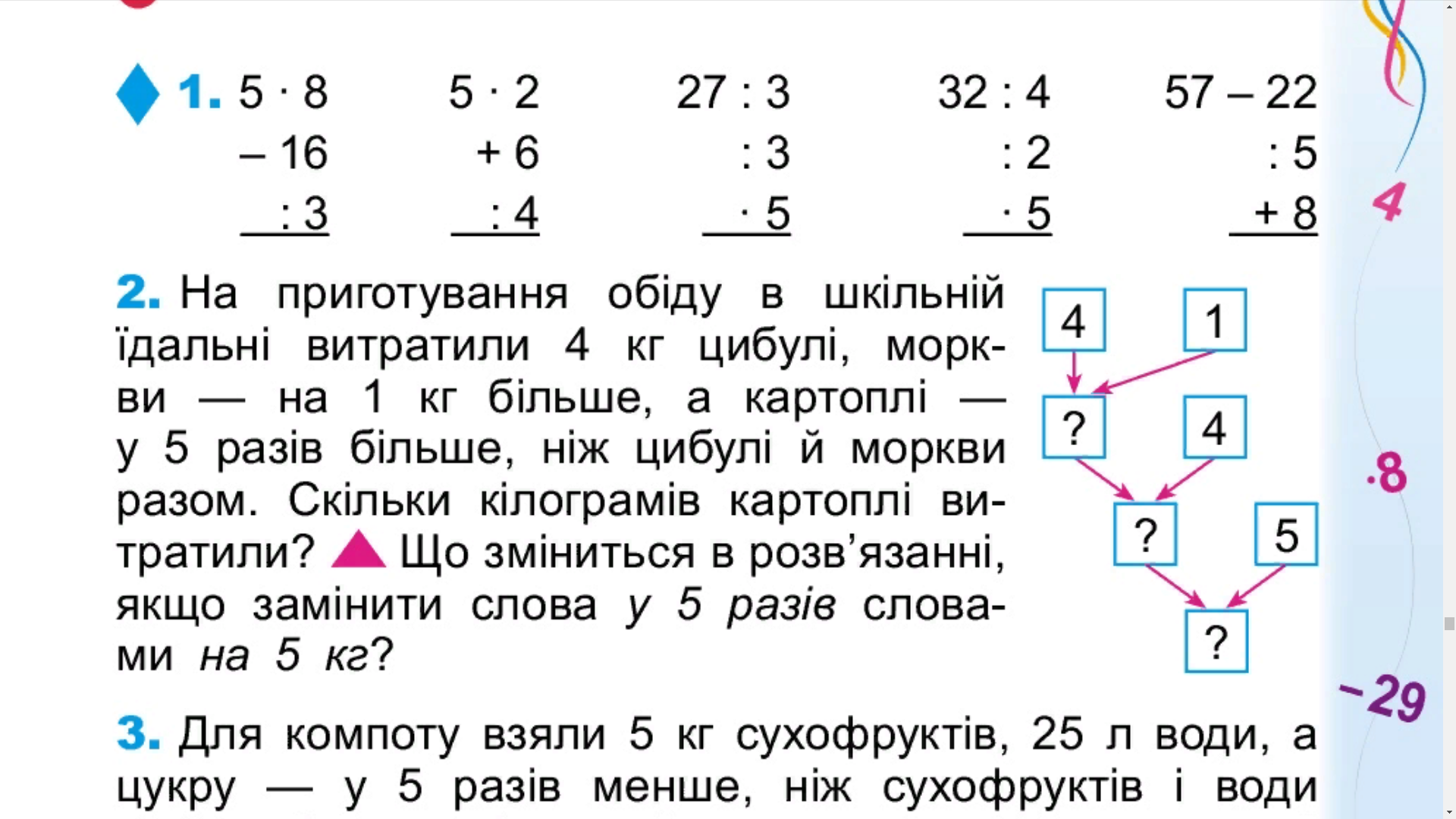 Приклади 1
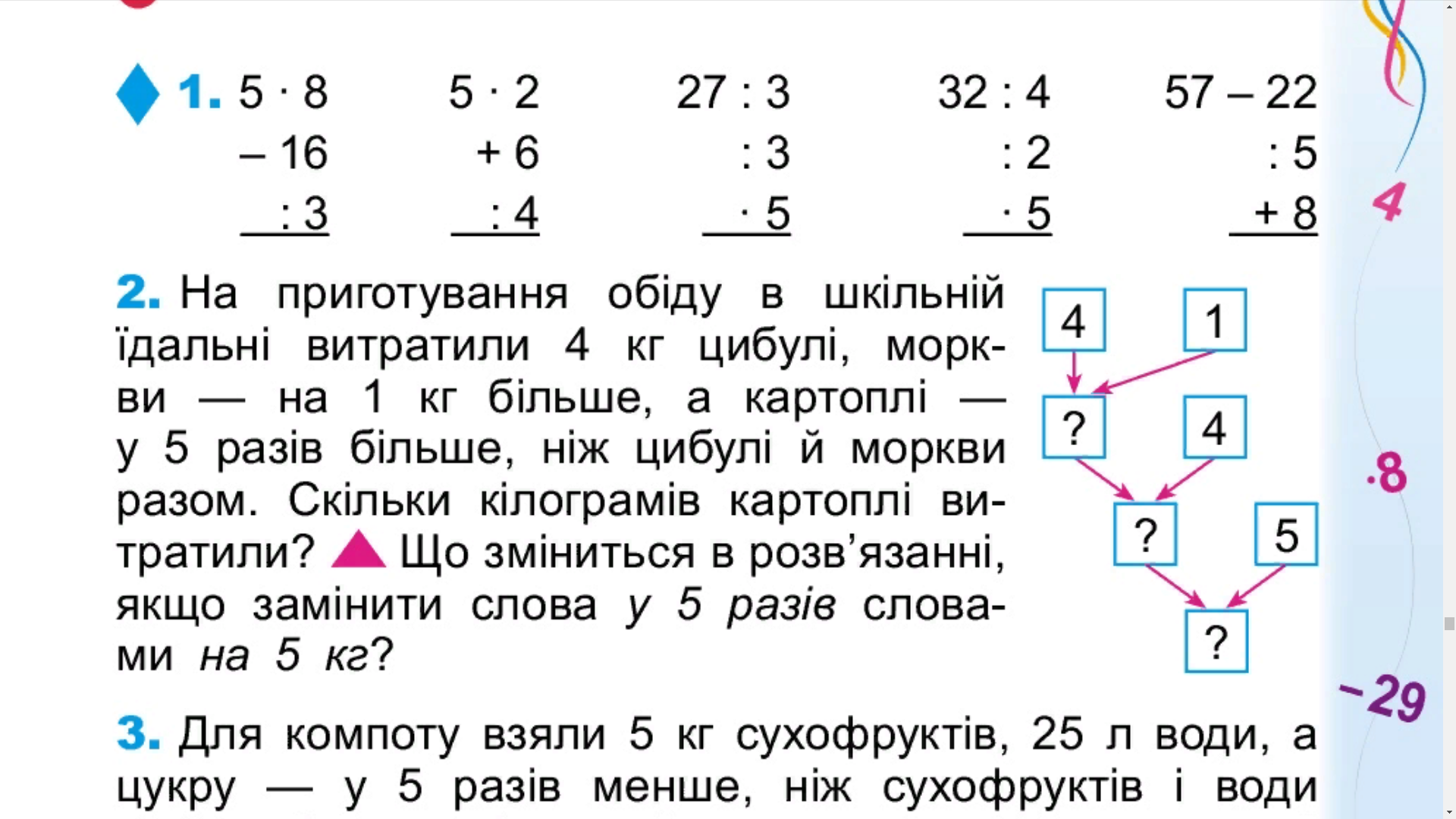 = 40
40
= 24
= 8
24
5*8=40-16=24:3=8
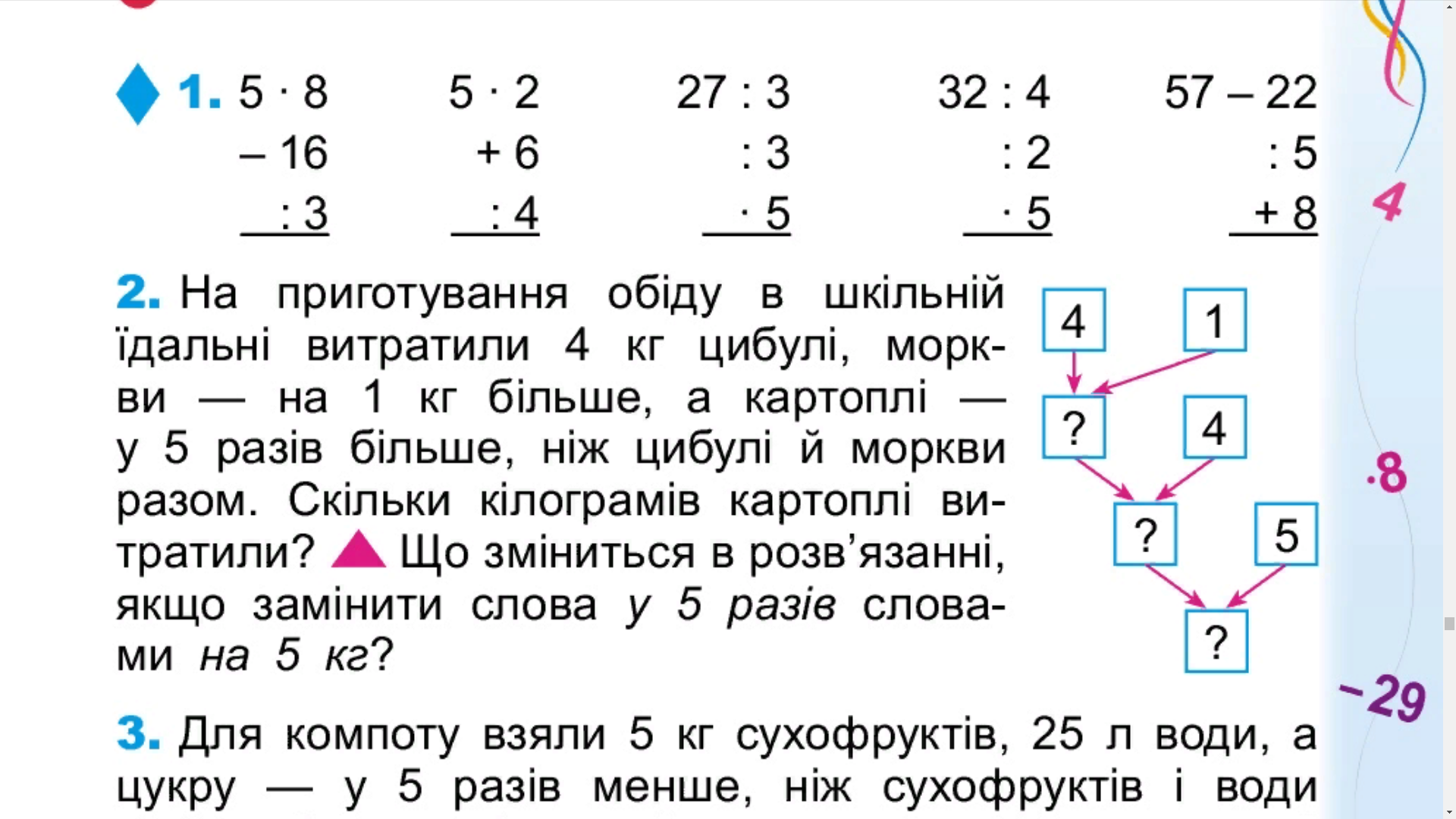 5*8=40-16=24:3=8
5*2=10+6=16:4=4
27:3=9:3=3*5=15
32:4=8:2-4*5=20
57-22=35:5=7+8=15
Задача 1
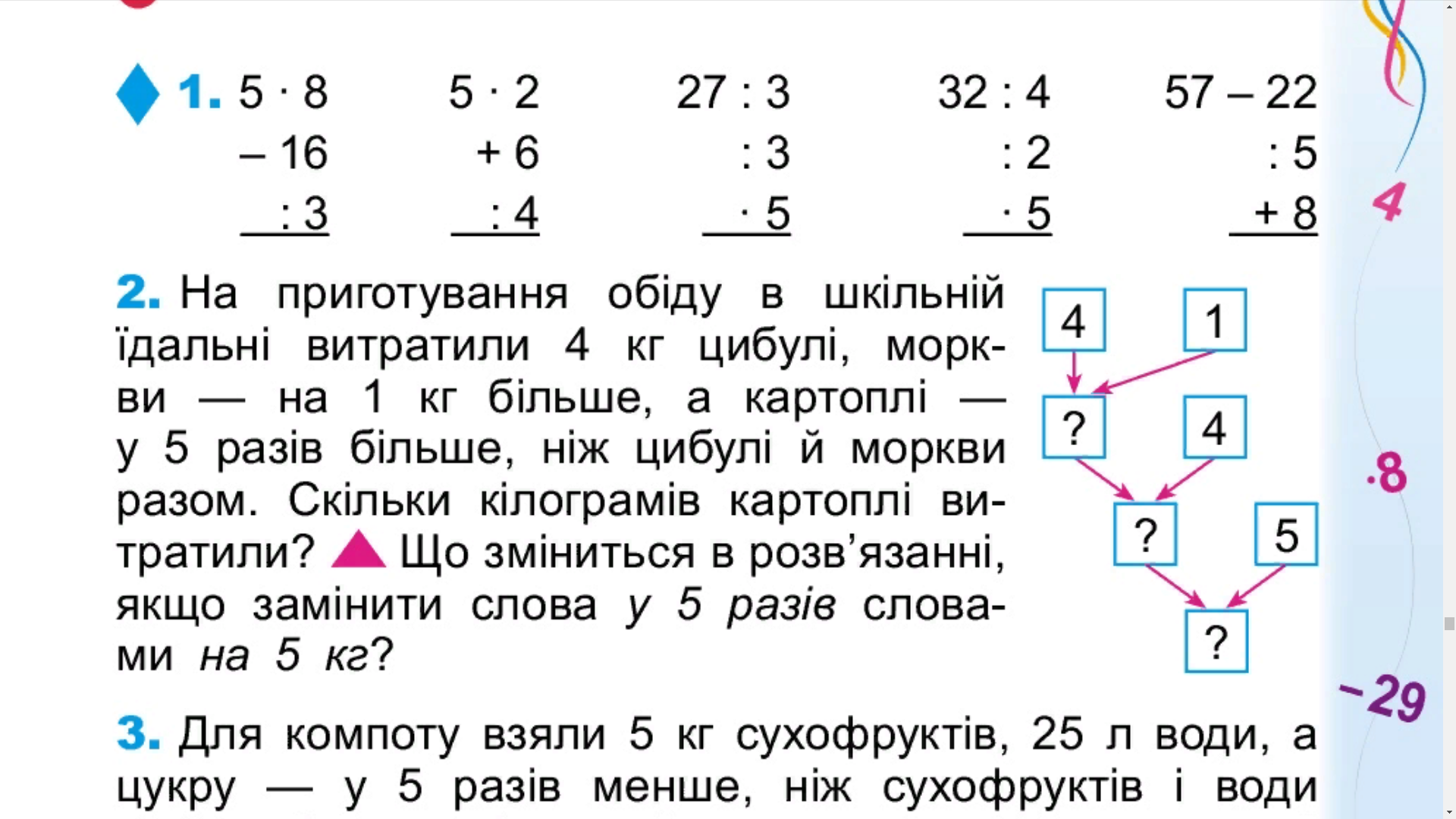 Цибулі – 4 кг
Моркви - ?, на 1 кг >
Картоплі - ?, у 5 разів >
Задача 2
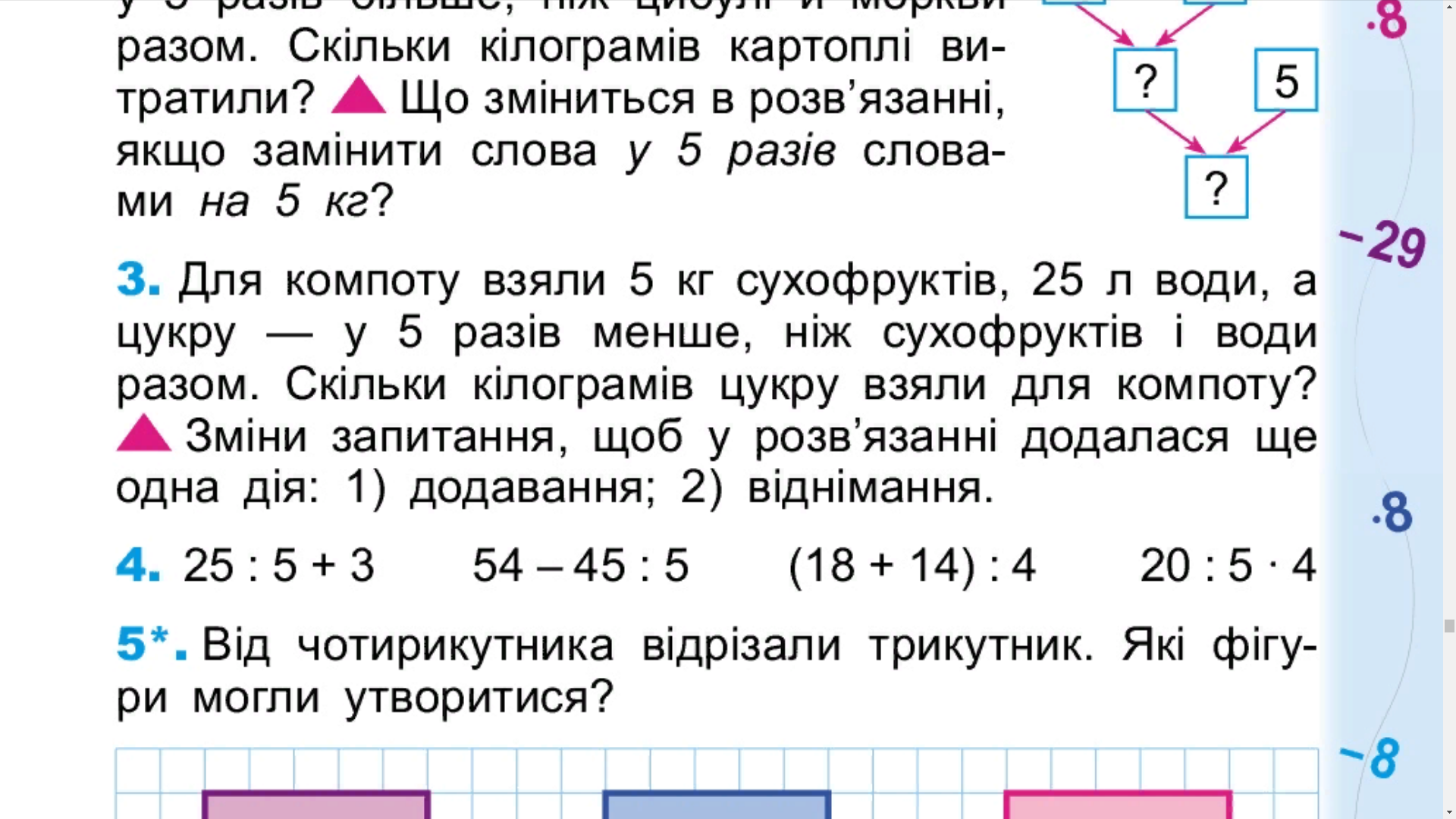 Сухофруктів – 5 кг
Води - 25 л
Цукру - ?, у 5 разів <
Приклади 4
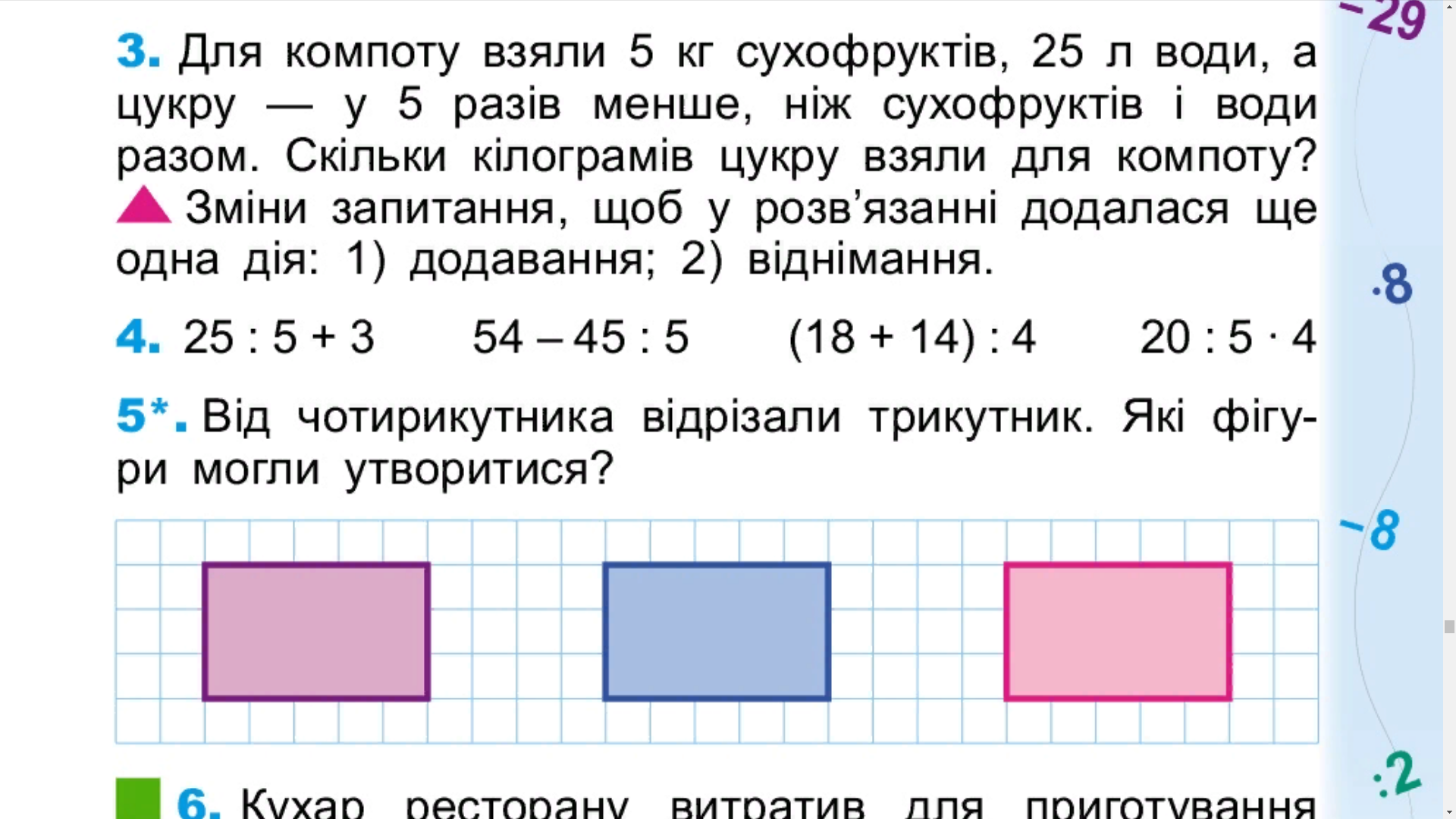 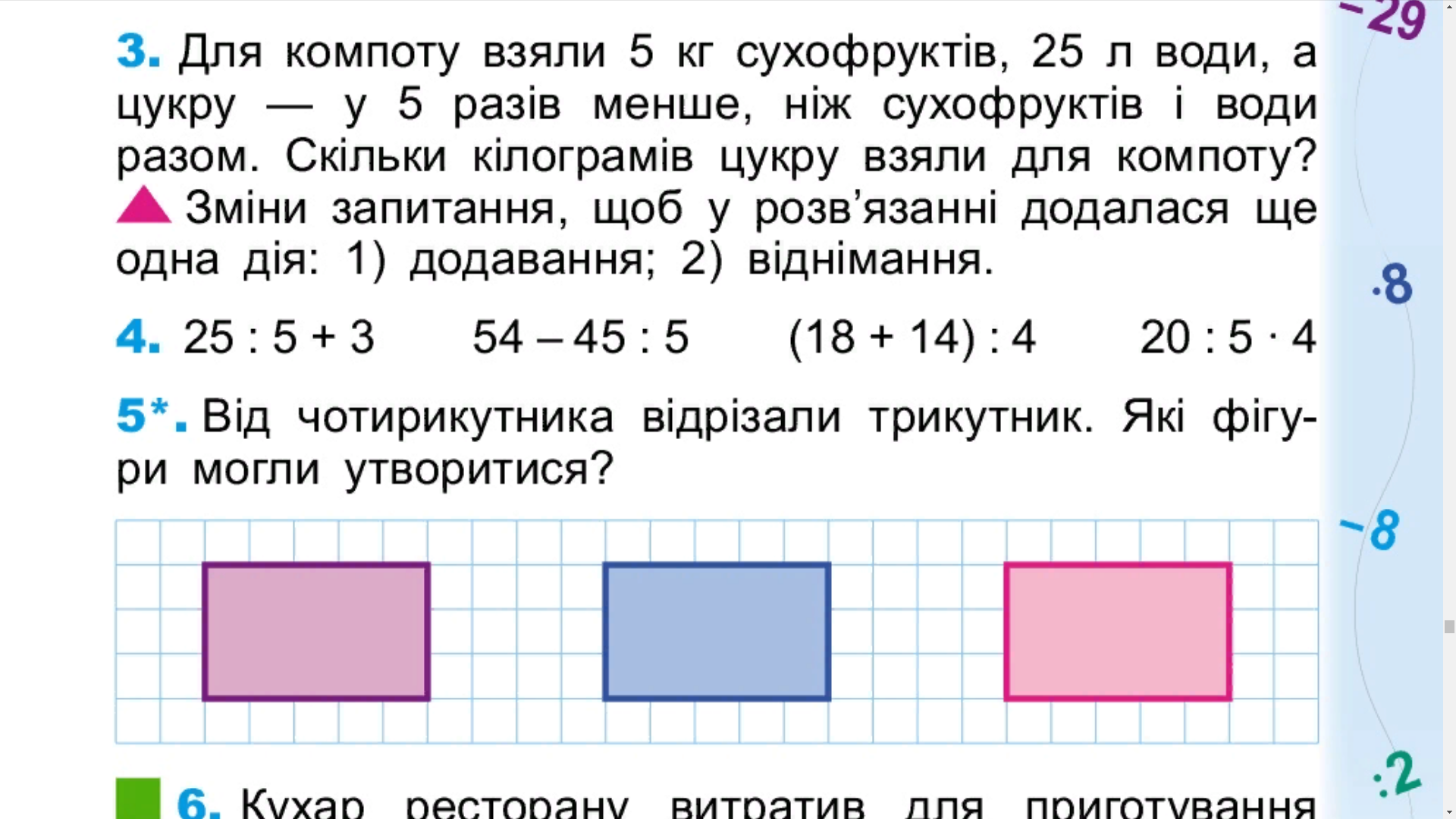 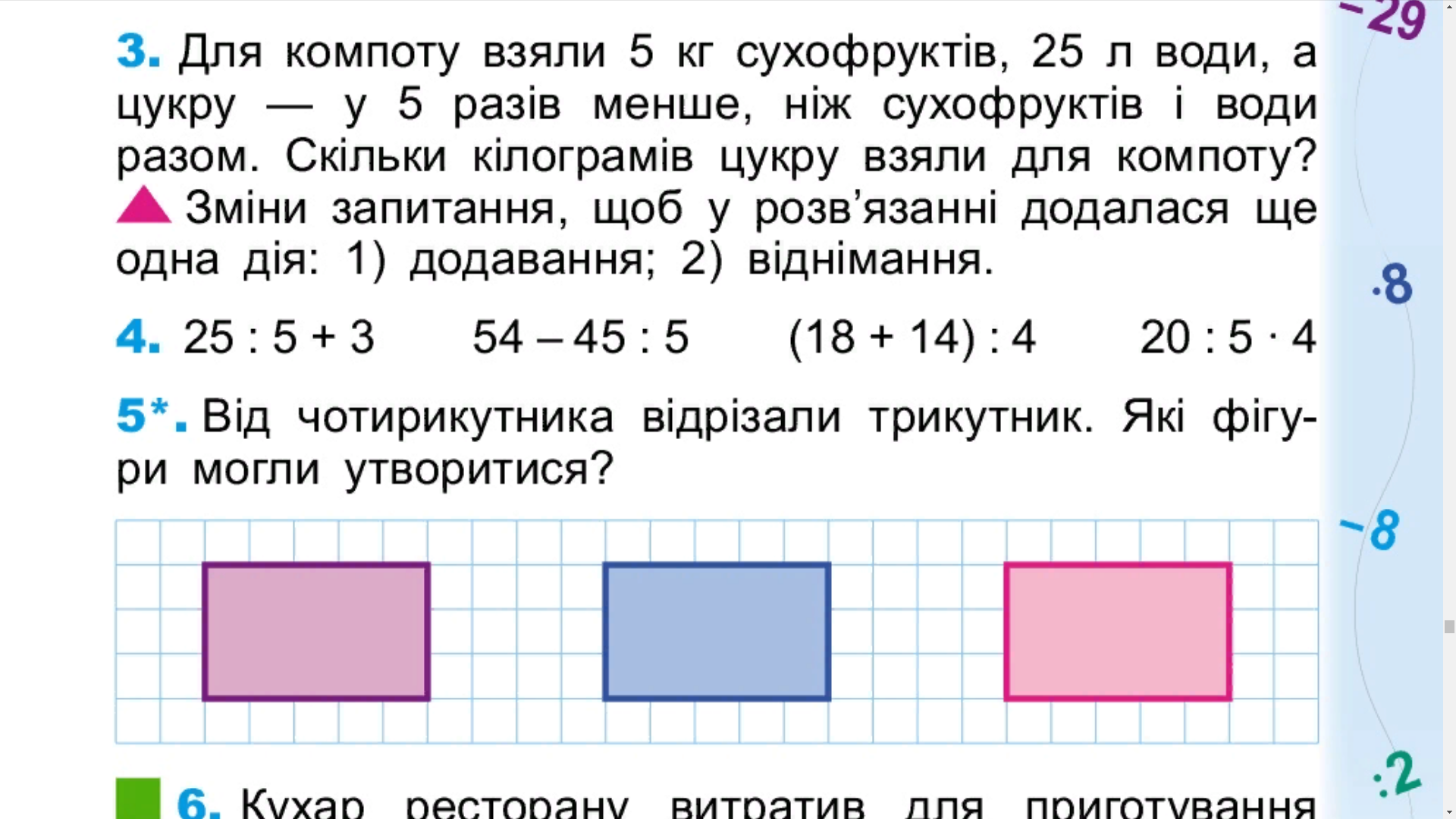 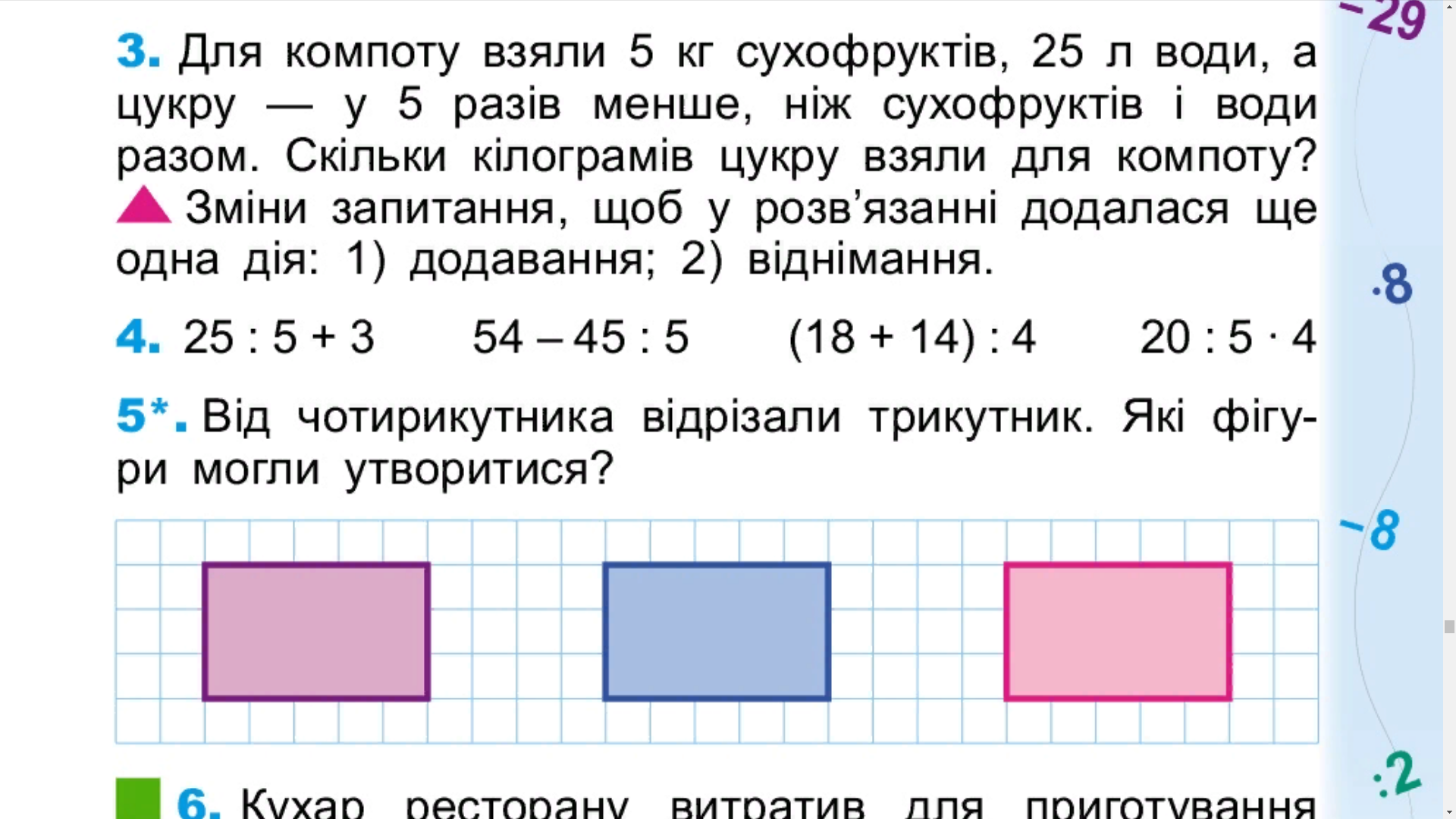 Домашнє  завдання
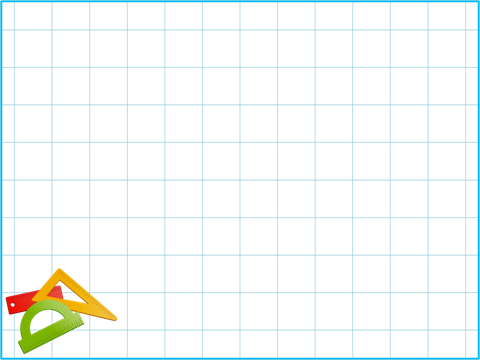 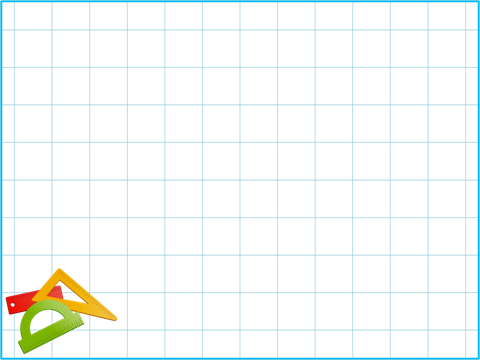 V. Підсумок. Рефлексія
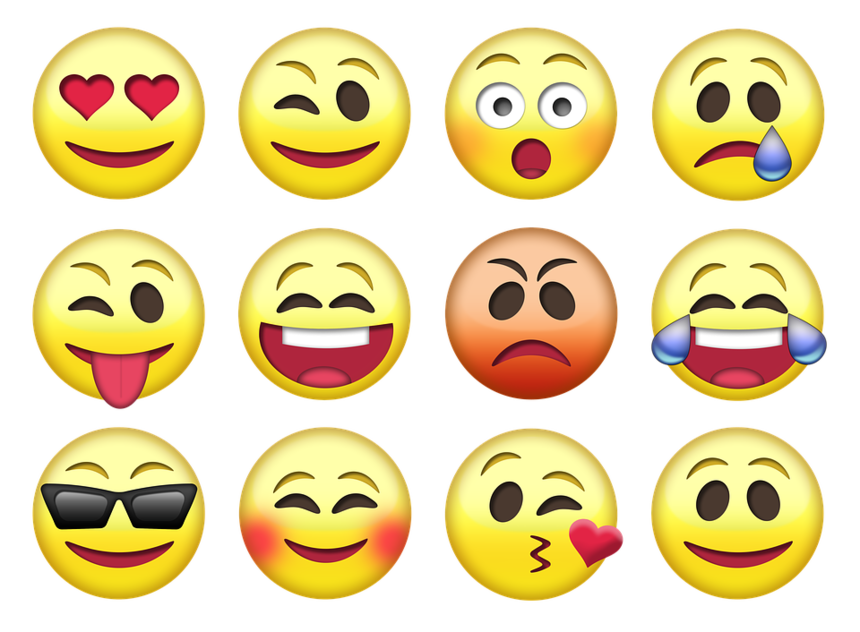 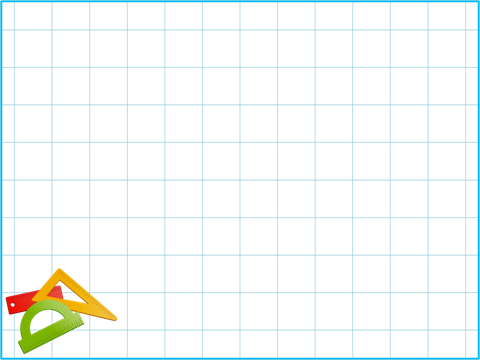 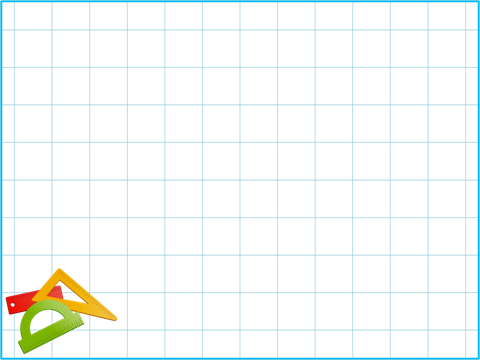